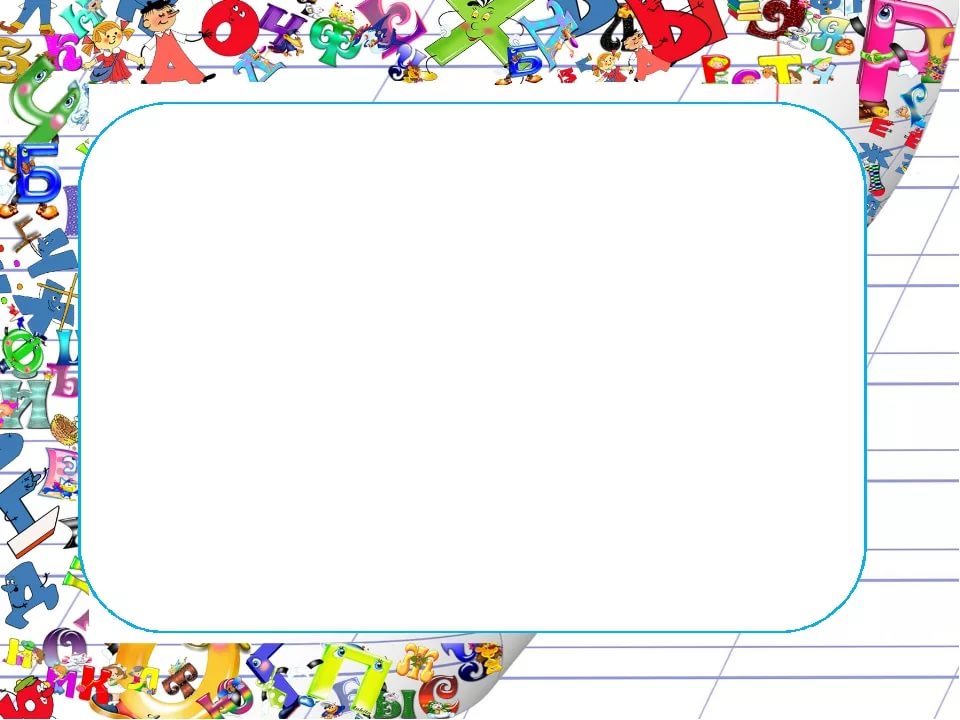 «В стране занимательной
                грамматики»
                         Составила учитель 
                                          начальных классов
  МОУ СОШ №21
                                           Курочкина К.Н.
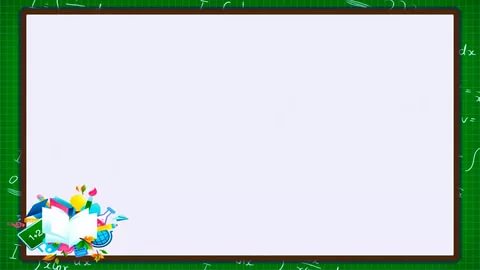 ПРЕДСТАВЛЕНИЕ КОМАНД
1) Два братцаВ воду глядятся,Век не сойдутся
Берега  Б
2) Плывёт пароход, то взад, то
       вперед.
Утюг   У
3)Растёт на суше, голова из плюша
Камыш К
4)Рукавом махнул, дерева погнул
Ветер  В
5) Красные и черные, кислые и сладкие,
     Так и просятся в рот, и варенья, и компот.
Ягоды ы
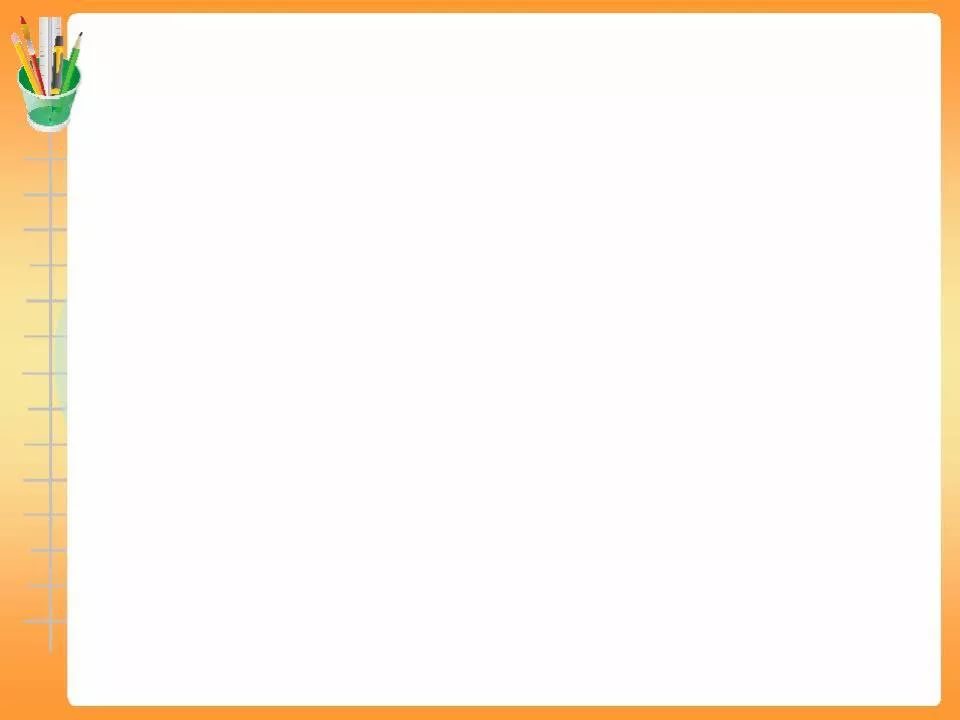 1)Чёрненька собачка,    Свернувшись, лежит,    Не лает, не кусает,    А в дом не пускает
Замок  З
2) Два братца -    Пошли в воде купаться
Вёдра  В
3)Кто на себе свой дом таскает
Улитка   У
4)Не огонь, а жжётся
Крапива  К
5) Что находится между горой и долиной?
Буква И
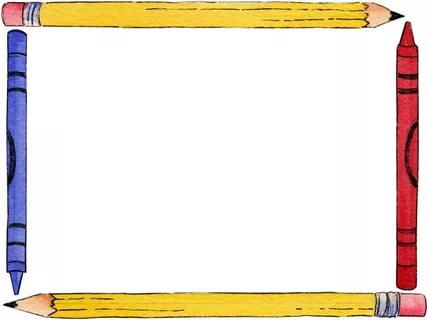 .ПРИВЕТСТВИЕ КОМАНД
1 команда
И пусть острей кипит борьба
Сильней соревнование.
Успех решает не судьба,
А только наши знания.
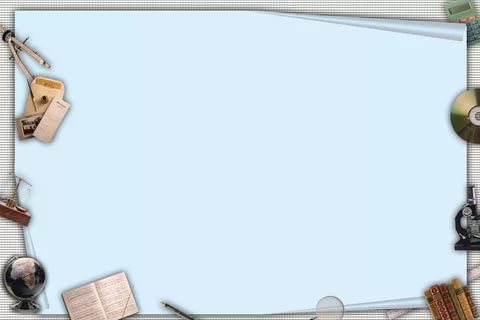 2 команда
Мы отвечаем дружно
И здесь сомнений нет:
Сегодня будет дружба
Владычицей побед.
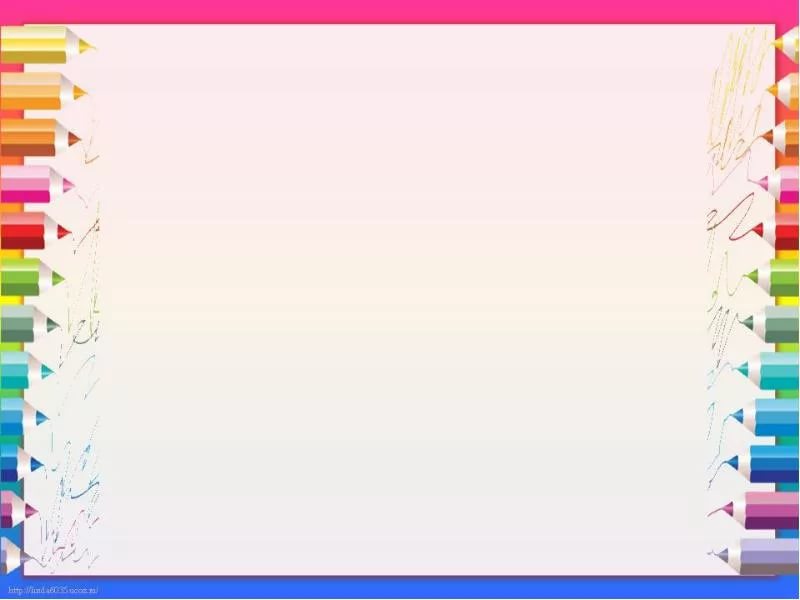 К нам в гости пришёл ёжик. Но почему – то он загрустил ?
Под ольхой в тени ветвей
           Я созвал своих друзей.
           Усадил их всех на кочку,
           Дал росы им по глоточку.
          Но внезапно за бугром
          Громкий – громкий грянул гром.
          Гости все свалились с кочки,
          Разлетелись на кусочки.
         Вам не сложно угадать?
         Помогите их собрать
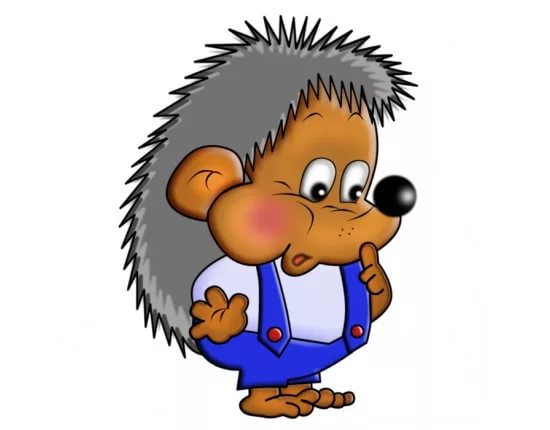 МЕД ДЯ СУК БАР ЛИ ВЕДЬ ЯЦ ТЕЛ ЗА СА
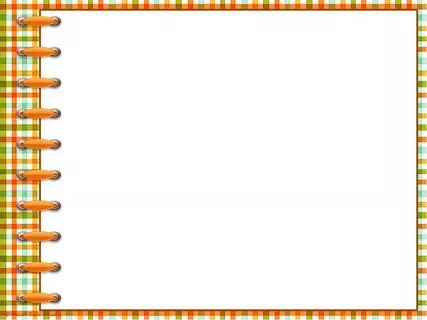 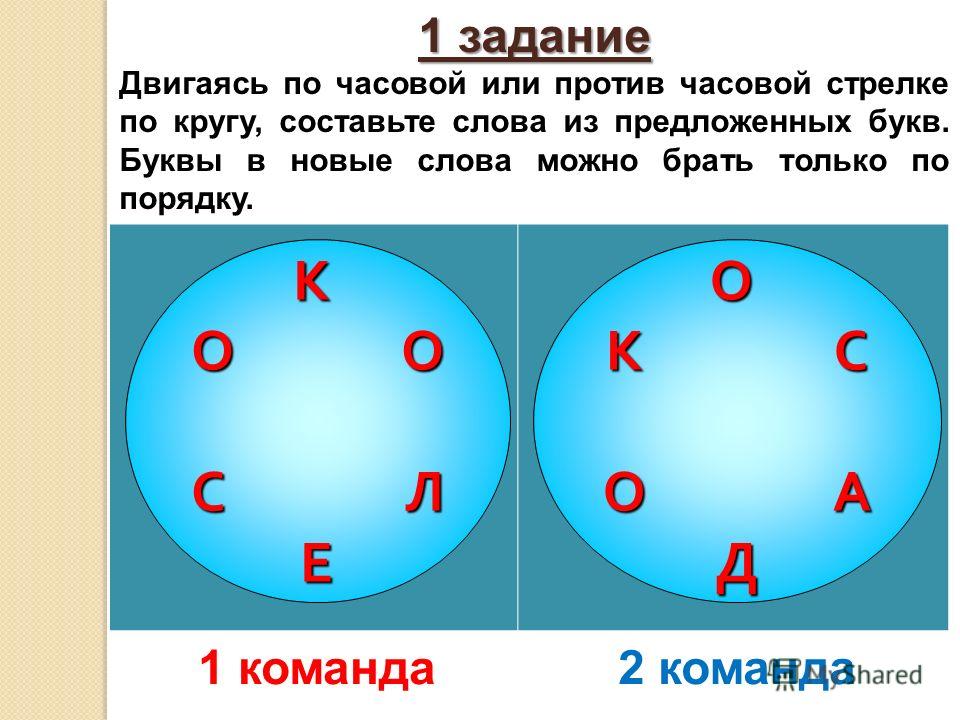 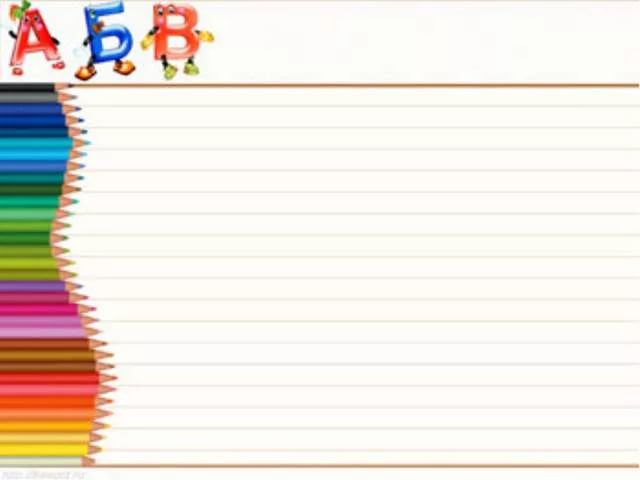 Прочитайте слова, составив их из букв каждой строки.
1 команда
уквыб
(буквы)
ислго
(слоги)
2 команда
аволс
(слова)
(звуки)
взуик
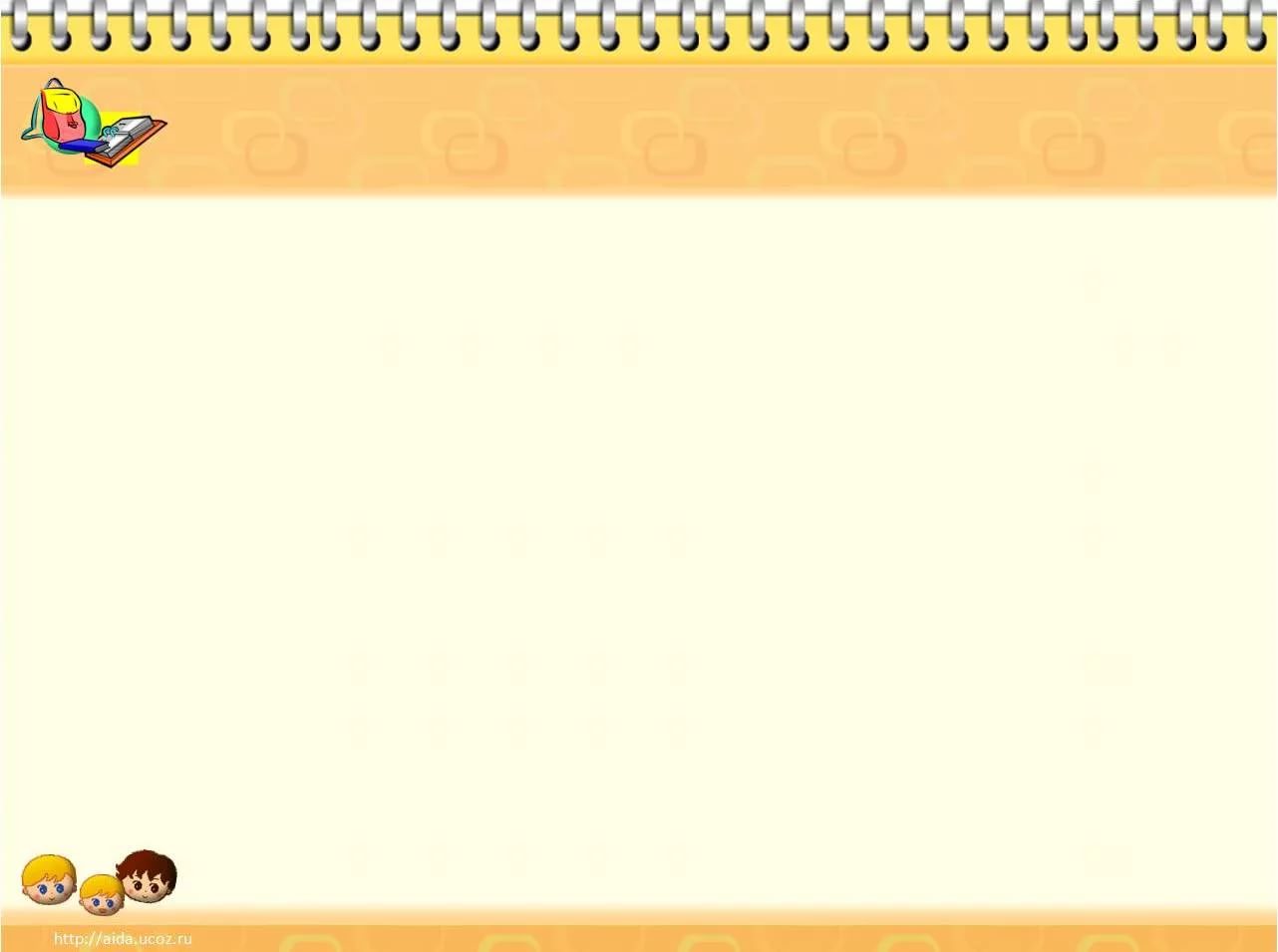 «Назови одним словом»

Зарубить на носу …
Богатый человек… 
 В час по чайной ложке… 
Веселый человек… 
Повесить нос…
Сильный человек
(запомнить)
(богач)
(медленно)
(весельчак)
(грустить)
(силач)
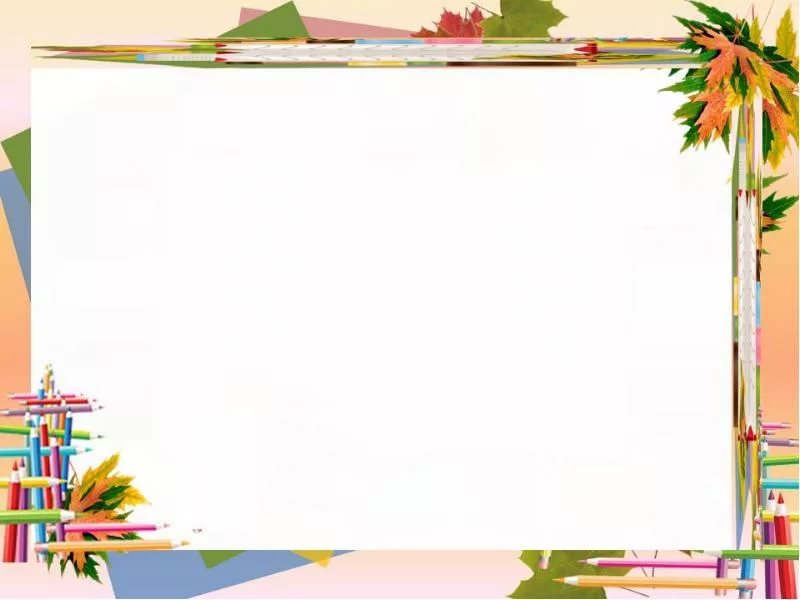 Ребусы + грамматическая арифметика.
    нота «до» + закрытые ценности в земле = ?

     кабан – ан + лук = ?   
     ква + рак – ак + тира = ?
     с + место стоянки судов = ?
     череп – п + муха = ?
     корь – ь + идол – л + р = ?
доклад
каблук
квартира
спорт
черёмуха
коридор
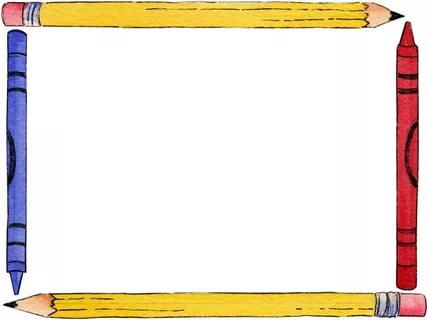 «Слово спрятано в слове» 
   Образец: ХЛЕВ – ЛЕВ.
             
                           1 команда
   УТОЧКА,СТОЛБ,ЩЕЛЬ,МРАК,ПОЛК;
          
                          2 команда
    ЗУБР, КОСА,УДОЧКА,ДРАМА,ЩЕЛЬ
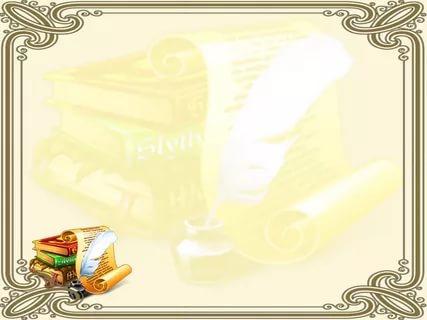 Здравствуйте, дорогие ребята, я за вами наблюдала во время вашего путешествия в свое волшебное зеркало. Какие же вы умные, сообразительные! Вы все выполняли правильно. Невозможно объехать все мое царство. Но то, что вы уже знаете – меня очень радует.
                Грамматика